Неједначине
Препиши.
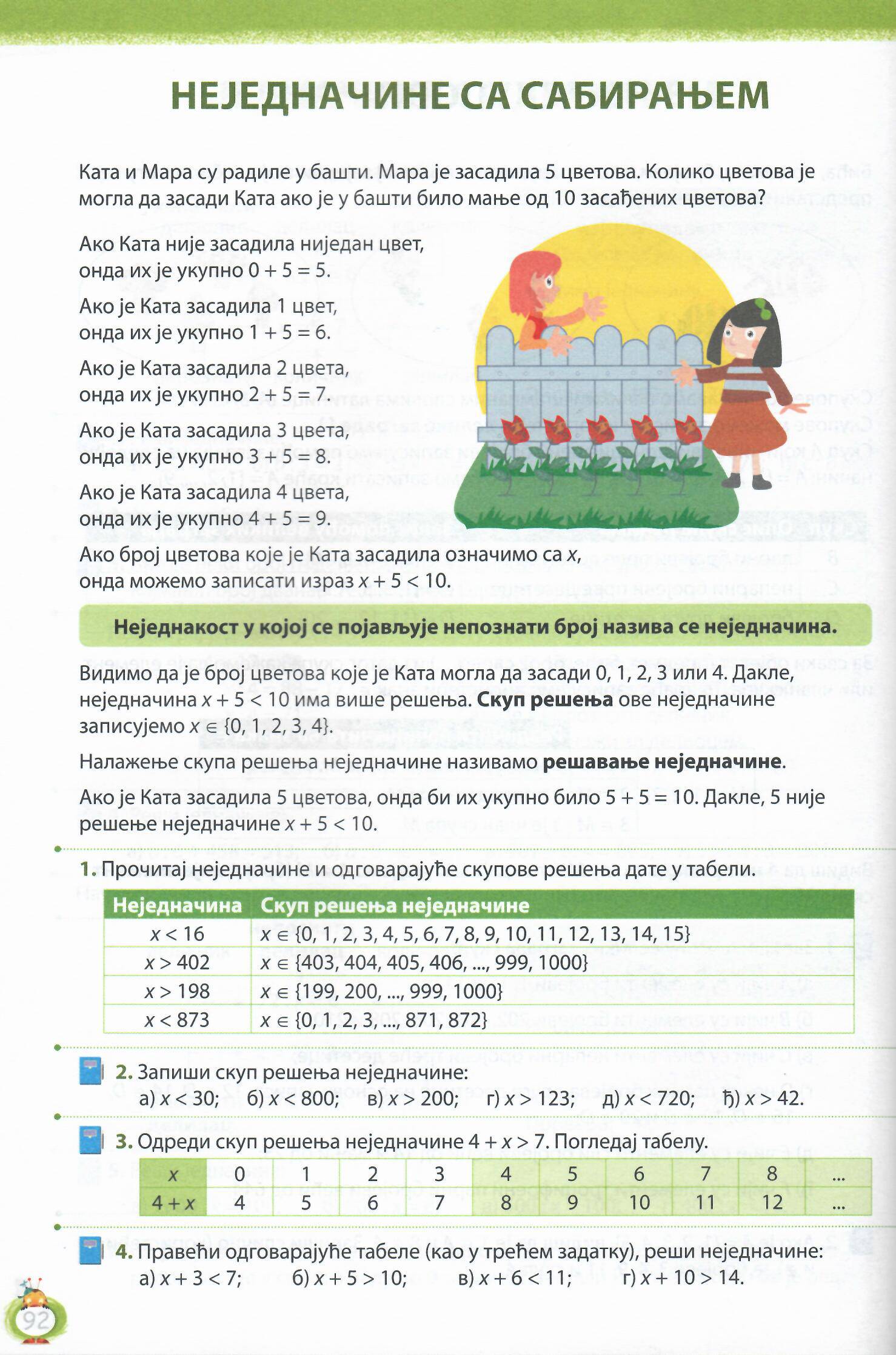 Х > 5
Х < 5
Х = {4, 3, 2, 1, 0}
Х = {6, 7, 8, ... + ∞}
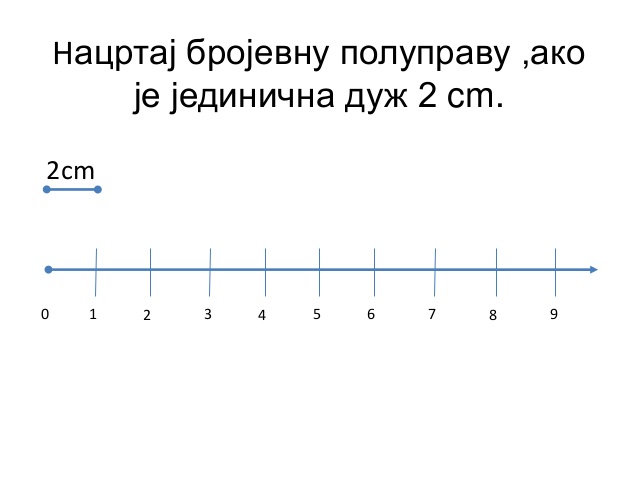 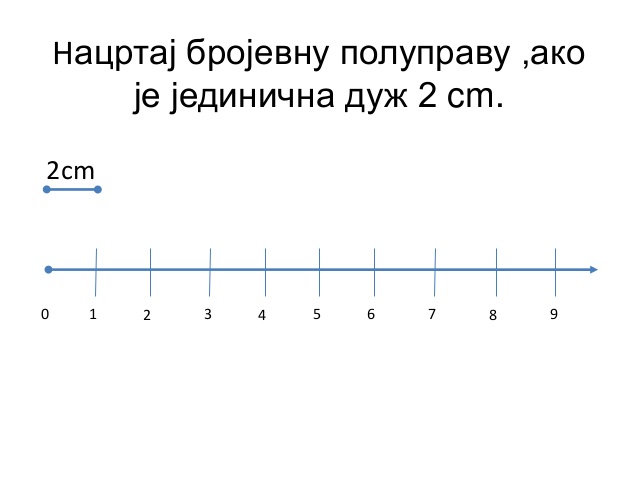 15 > Х > 10
5 < Х < 10
Х = {14, 13, 12, 11}
Х = {6, 7, 8, 9}
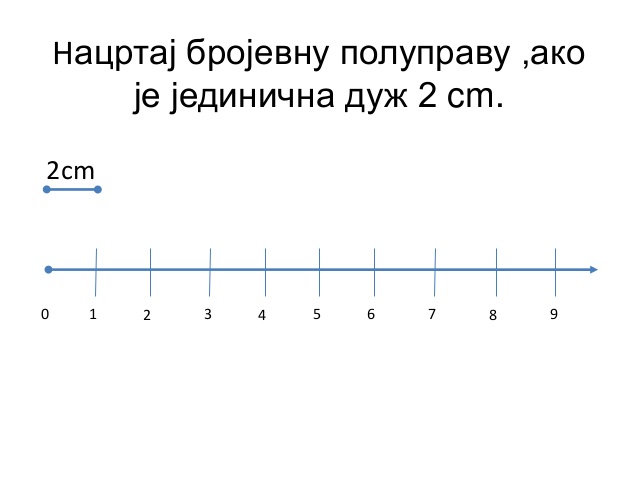 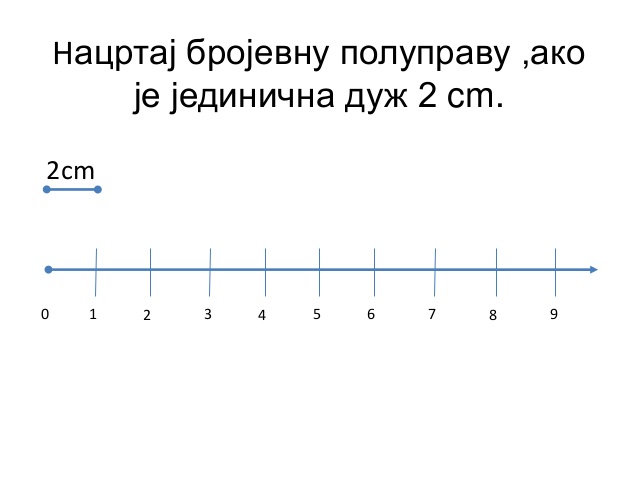 10       11      12       13      14        15       16       17
Препиши.
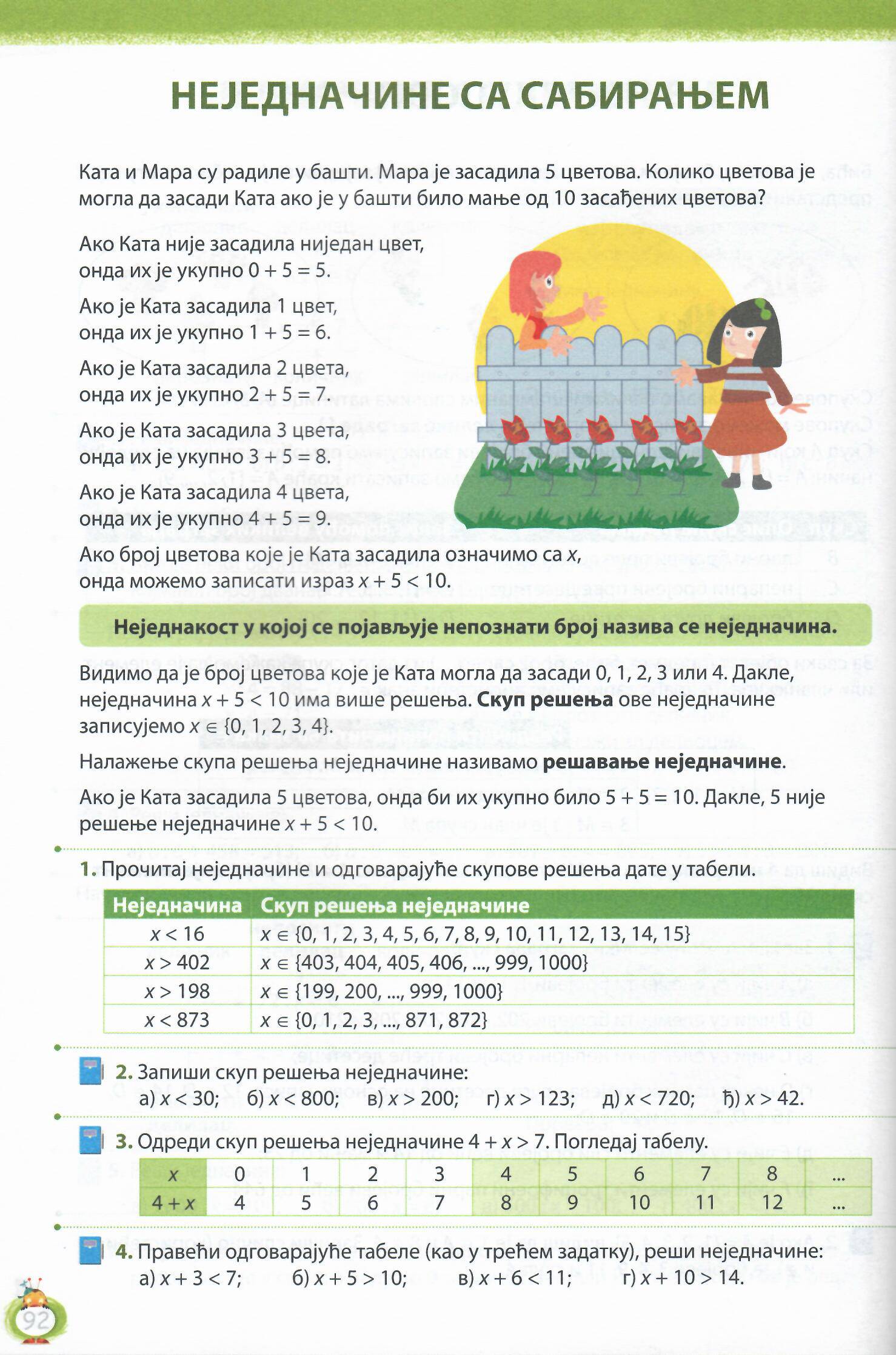 а)
б)
Х = {799, 798, 797, ... 0}
Х = {29, 28, 27, ... 0}
г)
Х = {124, 125, 126, ... +∞}
в)
Х = {201, 202, 203, ... +∞}
Х = {43, 44, 45, ... +∞}
ђ)
д)
Х = {719, 718, 717, ... 0}
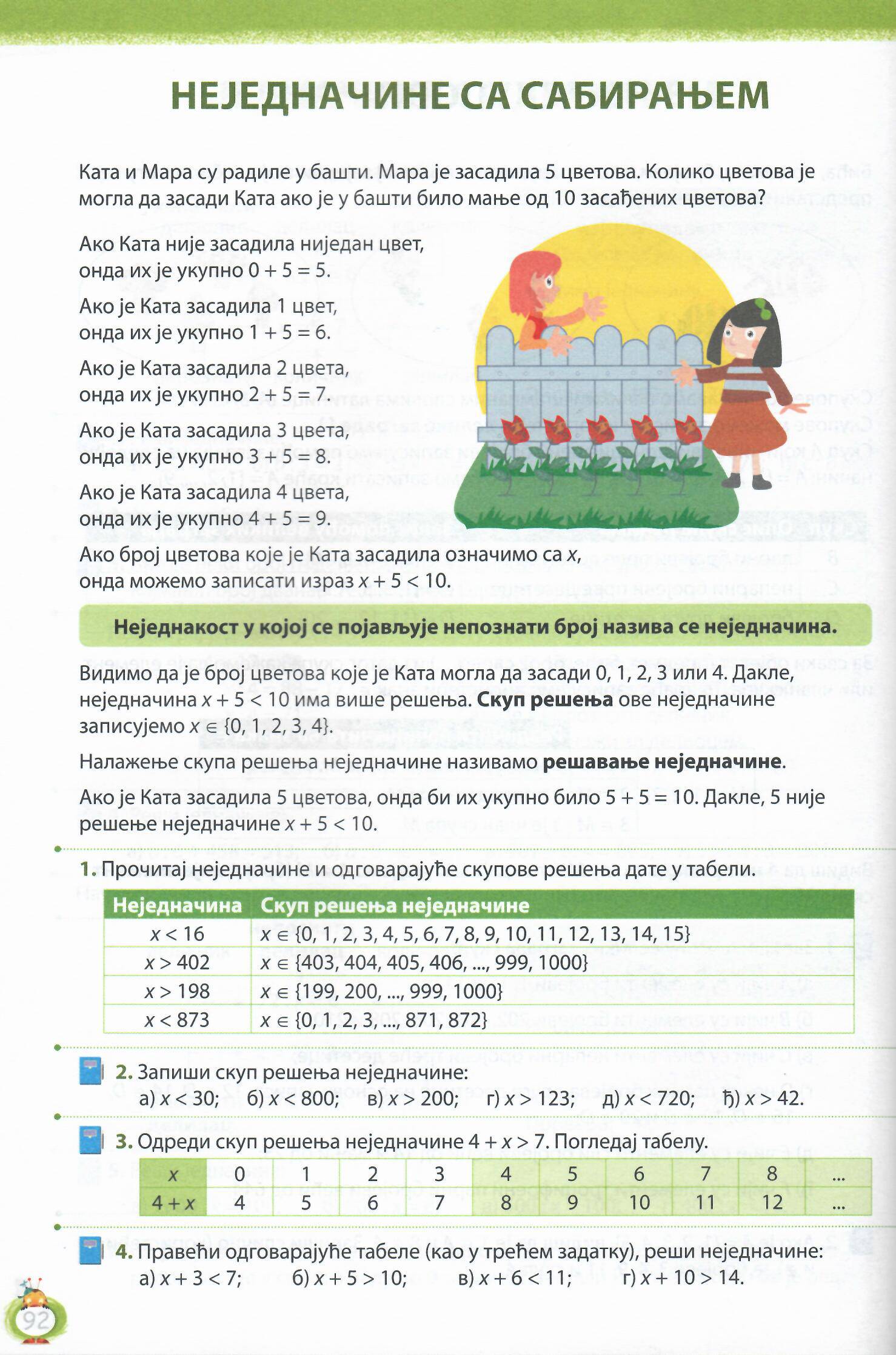 Х = {
4, 5, 6, 7, 8, ... +∞}
Препиши и остале неједначине  реши.
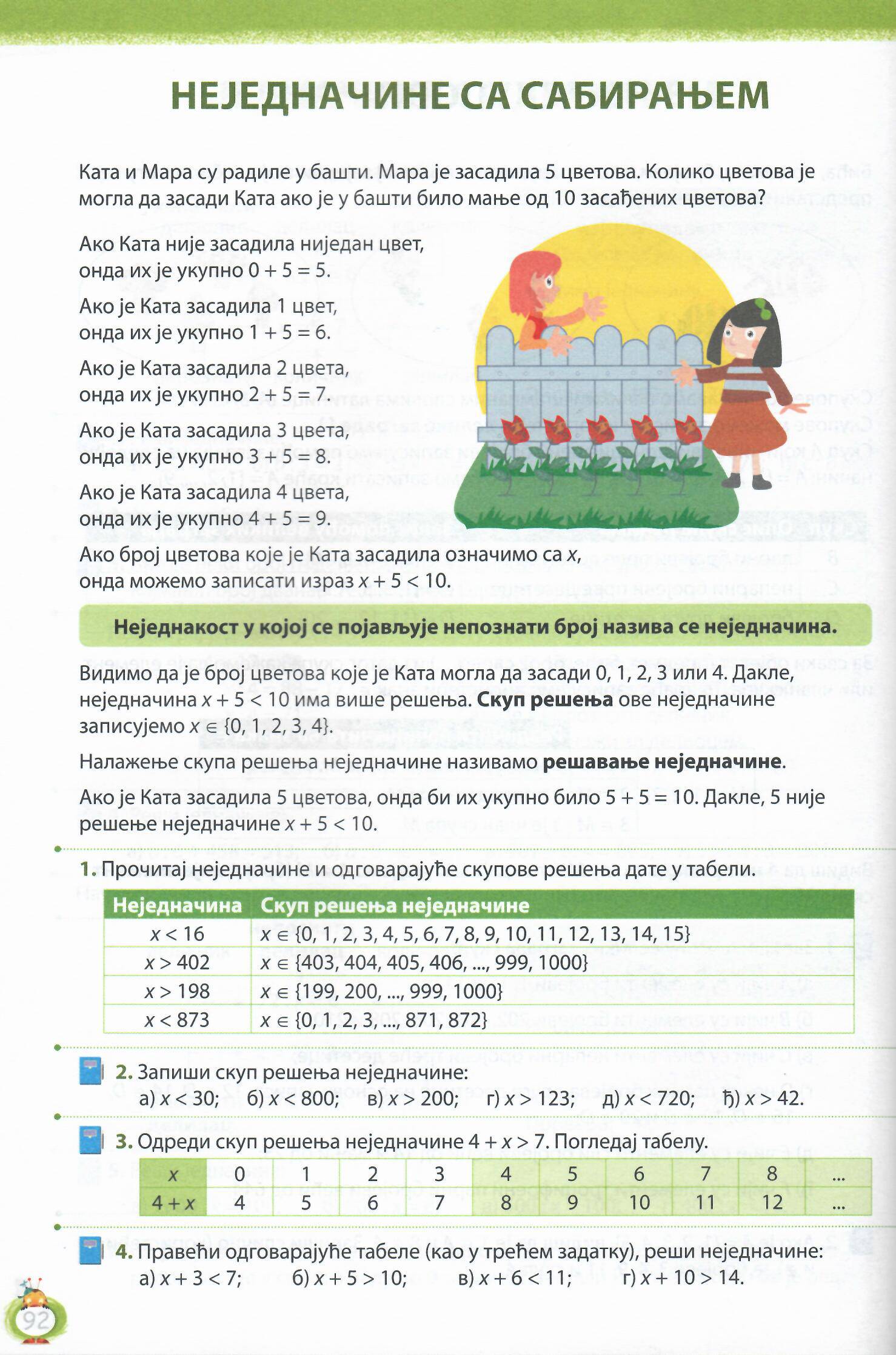 а)
Х + 3 < 7
Х < 7 – 3
Х < 4
Х = {3, 2, 1, 0}
3 + 3 < 7
Пр.
6< 7